Staphylococcus aureus
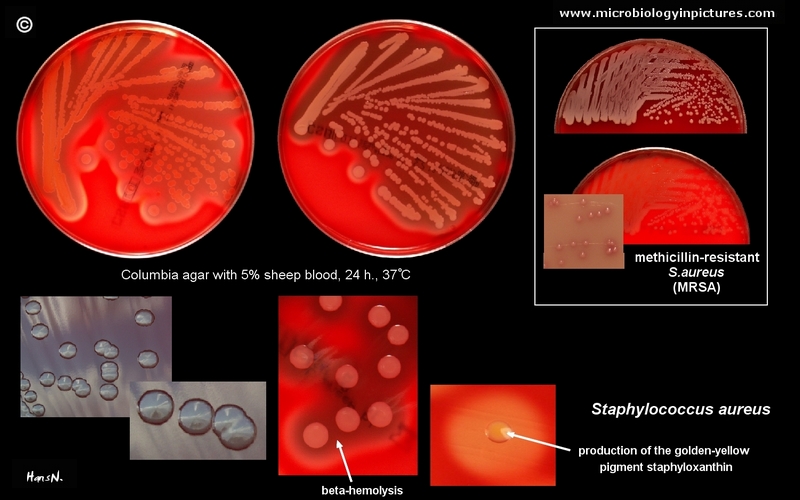 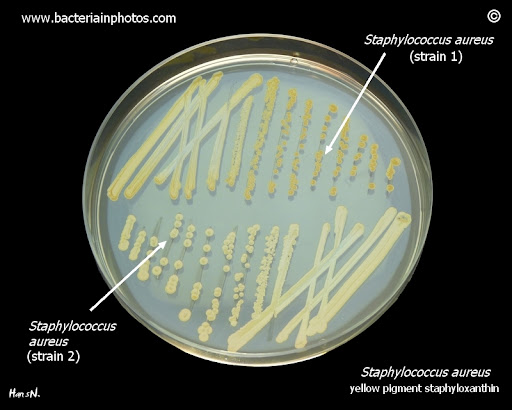 General Features
Gram positive cocci in grape-like clusters
Catalase positive
Cell wall associated factors
Toxins
Virulence Factors
Enzymes
Pathogenesis
Colonization-anterior nares, axilla and perineal skin
Introduction into the tissue- minor abrasions or instrumentation adhere to tissue
Invasion- with help of enzymes
Evasion of host defence mechanisms
- Anti-phagocytic -microcapsule and Protein A
- Inhibition of leukocyte migration
- -formation of small colony variants
Metastatic spread- hematogenous
Clinical Manifestations
Skin & Soft tissue infections
Folliculitis, Furuncle
Carbuncle, Impetigo
Mastitis and breast abscess
Surgical site wound infections
Cellulitis 
Hidradenitis suppurativa
Clinical Manifestations...
Musculoskeletal Infections
Respiratory Tract Infections
Septic arthritis
Osteomyelitis
Pyomyositis in HIV
Psoas abscess
Epidural abscess
Ventilator associated pneumonia in adults
Septic pulmonary emboli
Post viral pneumonia
Empyema and Pneumothorax
Pneumatocele in neonates
Bacteremia and its Complications
Sepsis, septic shock
Central line associated blood stream infection
Metastasis - kidney, joints, bone and lung
Native-valve endocarditis
Prosthetic-valve endocarditis
Intravenous drug use associated endocarditis
Clinical Manifestations
Toxin-Mediated Illnesses
Toxic shock syndrome
Food poisoning
Staphylococcal scalded-skin syndrome
Infections Associated with MRSA
Necrotizing pneumonia
Necrotizing fasciitis
Staphylococcal Gastroenteritis
Enterotoxin - expressed by 50% of S.aureus
 preformed heat stable toxin and resistant to gastric juice
Serotypes(A–E, G–I, R-T and V). Type A – Most common 
Site of action- Stimulates the vagus nerve and the vomiting center. Stimulation of intestinal peristaltic activity
Staphylococcal Gastroenteritis
incubation period – 16 Hrs
Symptom- nausea, vomiting and occasionally diarrhea, hypotension, and dehydration. No fever. Selflimiting within 8–10 hour.
Source -  food handler
Food items - milk products, bakery food,custards, potato salad, or processed meats.
Staphylococcal scalded-skin syndrome (SSSS)
Epidermolytic/exfoliative toxin –
Two proteins- ET-A (chromosomal and heat stable), ET- B (plasmid coded, heat labile).
More common in newborns and children
- May vary from localized tender blisters& bullae formation to exfoliation & separation of outer epidermal layer leaving denuded underlying skin (Nikolsky's sign).
Staphylococcal scalded-skin syndrome (SSSS)
Milder form - pemphigus neonatorum and bullous impetigo
Ritter’s syndrome - Severe form in newborns
Fever, lethargy, and irritability with poor feeding. 
S.aureus bacteriophage group II
TOXIC SHOCK SYNDROME
Toxic shock syndrome toxin (TSST)- Enterotoxin F, a superantigen
Risk factors- vaginal tampons, abscesses, osteomyelitis and post-surgical wound infection.
Pathogenesis- TSST absorbed into circulation - non-specific T cells stimulation - excessive cytokine production -multisystem disease.
TOXIC SHOCK SYNDROME
Clinical features- Fever, hypotension, mucosal hyperemia, vomiting, diarrhea, confusion, myalgia, abdominal pain and erythematous rashes  rapid involvement of liver, kidneys, GIT and/or CNS. 
Diagnosis- 
- Detection of TSST - latex agglutination test and ELISA
- TSST genes 1 and 2 - PCR
Treatment- Clindamycin (MSSA), vancomycin (MRSA)
LABORATORY DIAGNOSIS..
LABORATORY DIAGNOSIS..
MICROSCOPY
Gram staining -Gram positive cocci in clusters
LABORATORY DIAGNOSIS- CULTURE
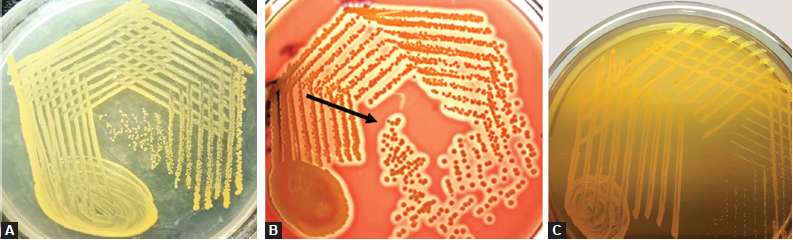 Aerobe, facultative anaerobe, Non-fastdious
Nutrient agar – Golden yellow

Blood agar – beta hemolytic
LABORATORY DIAGNOSIS- Biochemical Tests
S.aureus positive and CoNS mostly negative
Typing of S.aureus
Phenotypic methods
Bacteriophage typing 
Antibiogram typing.
Genotypic methods - PCR-RFLP
CONTROL MEASURES
Proper hand washing 
Screening of MRSA carriers 
Treatment of carriers 
Stoppage of antibiotic misuse
References
Textbook of Medical Microbiology by Ananthnarayan and Paniker
Textbook of Medical Microbiology by D.R Arora